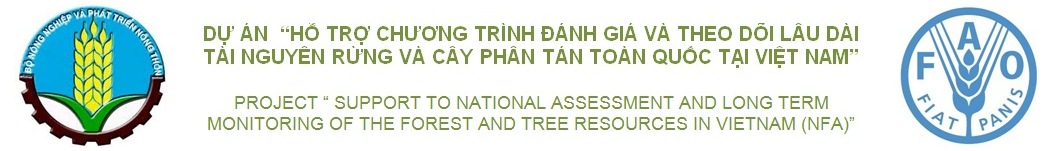 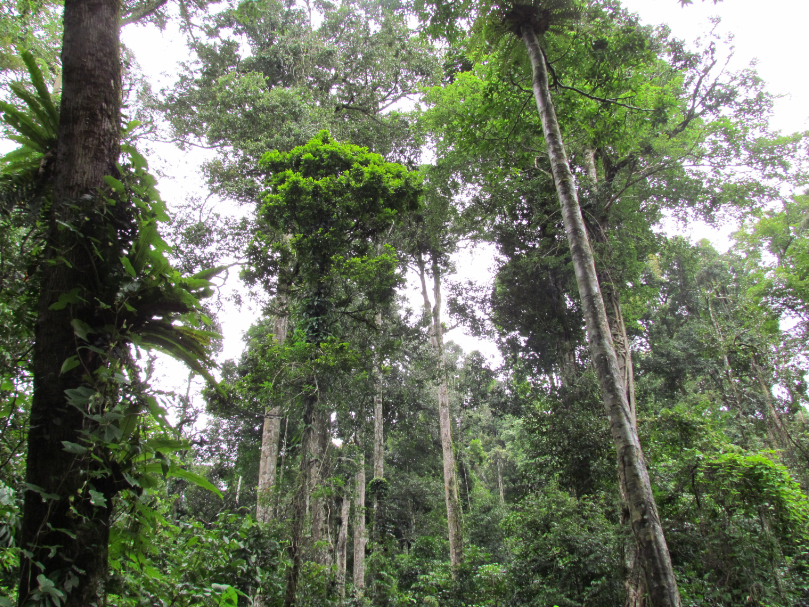 Bài học kinh nghiệm từ Hội thảo giám sát quản trị rừng (FGM) tổ chức vào ngày  12-13/1/ 2012
Tani Höyhtyä, 6.3.2012
HỘI THẢO giám sát quản trị rừng  12-13/1/2012
Chính phủ Việt Nam (Bộ Nông nghiệp và Phát triển nông thôn - MARD) đã yêu cầu tổ chức FAO đưa công tác quản trị rừng vào hệ thống theo dõi diễn biến tài nguyên rừng toàn quốc.
Giám sát quản trị rừng (FGM) là một hoạt động hiện được tổ chức FAO tài trợ nằm trong khuông khổ Dự án ”Đánh giá rừng toàn quốc” NFA
Có 61 đại biểu đến từ các tổ chức khác nhau tham gia Hội thảo.
Cấp Quốc gia, tỉnh, xã, ại học, các ngành, Tổ chức Phi Chính phủ, các dự án.
Kết quả nghiên cứu của các chuyên gia tư vấn được trình bày tại Hội thảo.
Hiện trạng Quản trị tại Việt nam
Các bước tiếp theo để tăng cường Quản trị rừng tại Việt Nam.
6.3.2012
2
Minh bạch
Trách nhiệm
Thực thi, tăng cường pháp luật và sự tuân thủ
Khung Chính sách, pháp luật. thể chế và qui đinh
Quá trình lập kế hoạch và ra quyết định
Hiệu lực
Tham gia
GIÁM SÁT QUẢN TRỊ RỪNG
Công bằng/binhd đẳngquity
Hiệu  quả
TỔNG QUAN GIÁM SÁT QUẢN TRỊ RỪNG (FGM)(TRỤ CỘT và các nguyên tắc)
6.3.2012
3
Những vấn đề quan trọng nhất trong giám sát quản trị rừng (KẾT QUẢ CUỘC HỌP 3 NHÓM CÔNG TÁC NGÀY THỨ NHẤT)
Ra Quyết định
Xác minh sự tham gia xây dựng luật và các qui định 
Xác định của bên thứ ba 
Phương pháp tiếp cận có sự tham gia tại cấp địa phương
Giao và cho thuê đất
Giao đất giao rừng, cho thuê đất có ranh giới và cắm mốc rõ ràng ngoài thực địa.
Gồm có ranh giới 3 loại rừng trên bản đồ và ngoài thực địa.
Khai thác gỗ từ rừng tự nhiên.
Khai thác gỗ, lợi ích 
Chia sẻ lợi ích
Vai trò của của chủ rừng/nhà quản lý
Năng lực/khả năng cán bộ
6.3.2012
4
CÁC VẤN ĐỀ TỒN TẠI VÀ MỐI QUAN TÂM(KếT quả họp nhóm công tác vào ngày thứ 2 hội thảo)
Vấn đề lãnh đạo và thể chế
Sự tham gia
6.3.2012
5
1) CƠ QUAN LÃNH ĐẠO VÀ XÂY DỰNG THỂ CHẾ
Giám sát quản trị rừng phải được lồng ghép với hệ thống theo dõi hiện có.
Cơ quan lãnh đạo giám sát quản trị rừng (FGM)
Cấp Trung Ương: Tổng cục lâm nghiệp (VNFOREST)
Cấp tỉnh: Sở Nông nghiệp và Phát triển (DARD)
Cấp huyện: Phòng Nông nghiệp và PTNT và Hạt Kiểm lâm huyện.
Cấp xã: Kiểm lâm xã.
Các loại giám sát
Tự giám sát
Giám sát từ bên ngoài
Giám sát từ trên xuống, có sự tham gia, giám sát ngành 
Giám sát được thực hiện bởi:
Sở NN&PTNT (Kỹ thuật), Ủy ban Nhân dân tỉnh (PPC) Ủy Ban nhân dân huyện (DPC) Ủy Ban Nhân dân xã (CPC), Tổ chức Phi chính phủ (NGO’s), Bên thứ ba.
6.3.2012
6
2) SỰ THAM GIA
Làm sao tạo được các điều kiện thuận lợi cho các cộng đồng tham gia?
Tăng cường năng lực bẳng cách tập huấn và chia sẻ thông tin
Bảo đảm được quyền tiếp cận thông tin và thực thi chính sách minh bạch. 
Vai trò của các bên liên quan Giám sát quản trị rừng  (FGM) nằm ngoài Chính phủ và các phương tiện để tác động hỗ trợ quá trình giám sát quản trị rừng
Chính phủ cần lấy ý kiến phản hồi bên ngoài để cải thiện công tác giám sát quản trị rừng.
Làm sao có thể thu hút được người dân tham gia vào các buổi thảo luận và hoạt động giám sát ngoài thực tế?
Sự tham gia của người dân địa phương là cần thiết để xây dựng các thông số và chỉ số giám sát.
Nâng cao nhận thức cho các nhà lãnh đạo và quản lý cấp địa
phương là quan trọng.
Cần nâng cao nhận thức và thực hiện tính minh bạch, trách nhiệm và công bằng.
6.3.2012
7
Kế luận và các bước tiếp theo
Việc chuyển ngữ nghĩa giám sát quản trị rừng sang tiếng Việt  còn chưa thể hiện rõ, cần làm rõ hơn.  
Trách nhiệm thực thi và chỉ đạo công tác giám sát quản trị rừng cần làm rõ là điều quan trọng để bảo đảm thành công trong tương lai và tránh được sự chồng chéo giữa các cơ quan/có các sáng kiến khác nhau.
Báo cáo của Hội thảo kèm theo bản tóm tắt (sau khi phê duyệt) sẽ được gửi cho cơ quan cao nhất là Tổng cục lâm nghiệp (VNFOREST) và Bộ Nông nghiệp và PTNT (MARD) để nắm bắt và chỉ đạo các bước thực thi tiếp theo.     
Đề xuất dự án để tăng cường công tác giám sát quản trị rừng  ở Việt Nam sẽ do nhóm công tác của Tổng cục Lâm nghiệp (VNFOREST) xây dựng, dự án Hỗ trợ chương trình đánh giá và theo dõi lâu dài tài nguyên rừng và cây phân tán toàn Quốc (NFA) sẽ tham gia (nhóm công tác chưa thành lập).
6.3.2012
8
ĐỀ XUẤT DỰ ẤN giám sát quản trị rừng (FGM)
Dự án đề xuất phải bao gồm các chủ đề sau:
Định nghĩa và khái niệm rõ ràng về Quản trị rừng (FG) và Giám sát quản trị rừng (FGM) ở Việt nam
Xác định tất cả các nhu cầu để phục vụ cho công tác Giám sát quản trị rừng tại Việt Nam.
Xác định các tỉnh làm thí điểm Giám sát quản trị rừng.
Xây dựng và thể chế hóa các chỉ số để giải quyết tất cả các nhu cầu đã được xác định cho hoạt động giám sát quản trị rừng tại Việt Nam.
Chương trình xây dựng năng lực để thực hiện / áp dụng các thỉ số trong thực tiễn.
Nâng cao nhân thức về, ngoài các chủ đề khác, tính minh bạch, trách nhiệm và sự công bằng..
Cần lưu tâm xem xét đến các phương thức hợp tác và lồng ghép với các sáng kiến khác nhau như PGA (cùng quan tâm như tham gia và chia sẽ lợi ích)
2) Dự án đề xuất sẽ được gửi đến các nhà tài trợ quốc tế xem xét, khi dự án triển khai, các hoạt động có thể được triển khai thực hiện trong khuôn khổ dự án NFA.
6.3.2012
9
XIN CẢM ƠN!
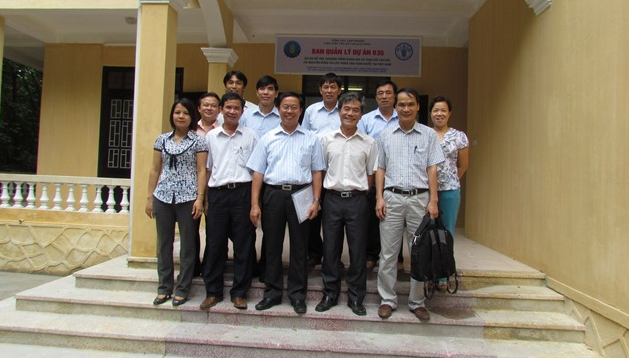 14.11.2011
10